V
3. Jarak Titik ke Bidang (Bagian 2)
Garis tegak lurus bidang
Garis g tegak lurus bidang V artinya garis g tegak lurus terhadap semua garis yang terletak pada bidang V
g
MATERI

V
Garis tegak lurus bidang
P
Jarak titik P ke bidang V adalah ruas garis terpendek yang menghubungkan titik P ke bidang V
MATERI
Pada gambar di samping ruas garis terpendek tersebut adalah PP’

P’
Contoh soal 1
Tentukan jarak titik T ke bidang ABCD.
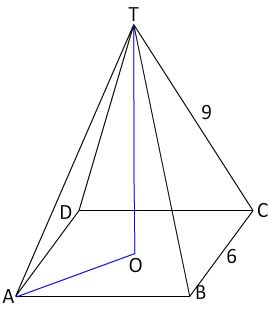 MATERI
Jawab:
Jarak titik T ke bidang ABCD adalah TO
Perhatikan segitiga TOA siku-siku di O, dengan menggunakan konsep Phytagoras maka diperoleh:
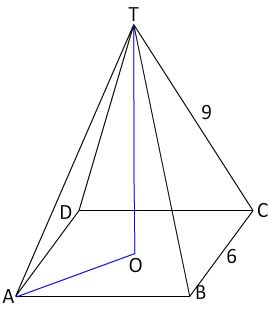 MATERI
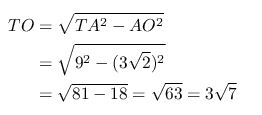 Contoh soal 2 : Halaman 24 nomor 2
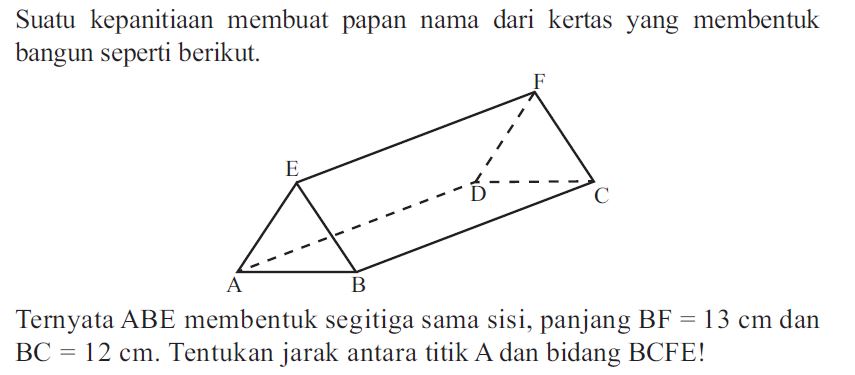 MATERI
Jawab : Halaman 24 nomor 2
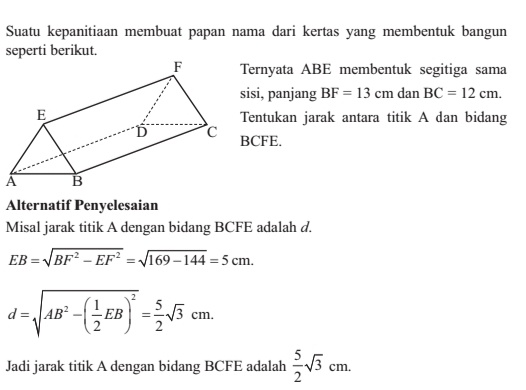 d
MATERI
Jawab : Halaman 24 nomor 2
Dengan menggunakan Carcep
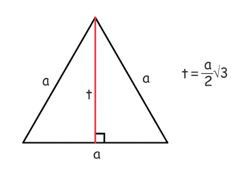 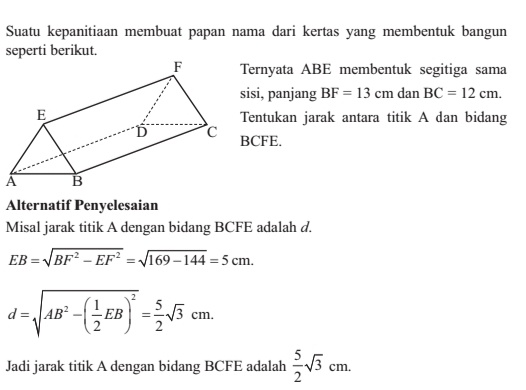 t
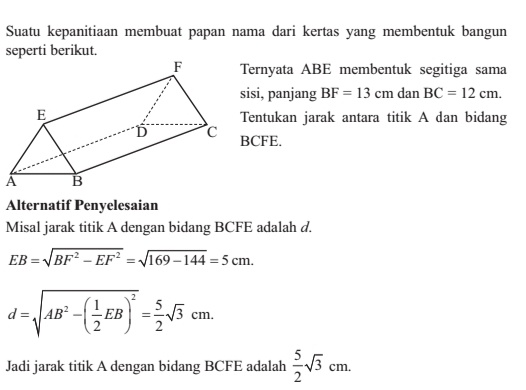 Contoh soal 3 : Halaman 24 Nomor 1
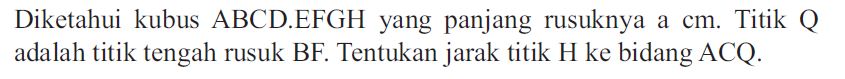 Jawab:
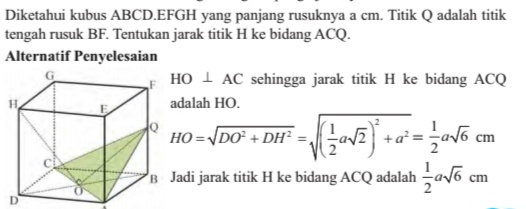 MATERI
Contoh 4 :
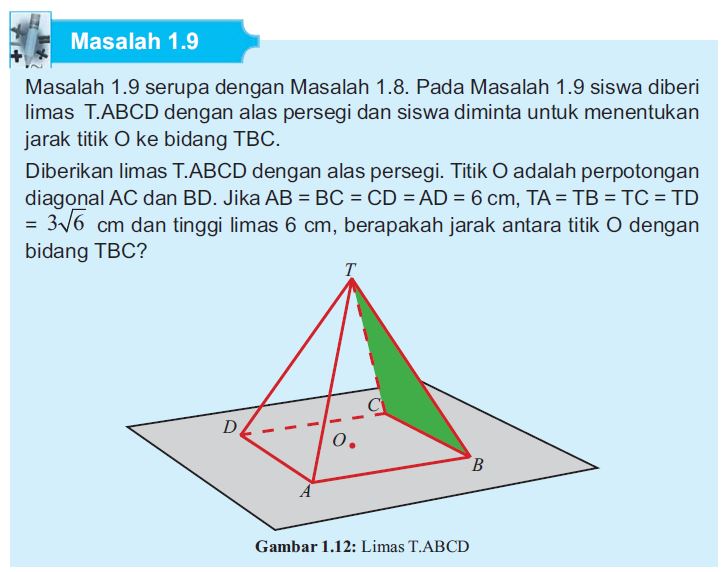 MATERI
Jawab :
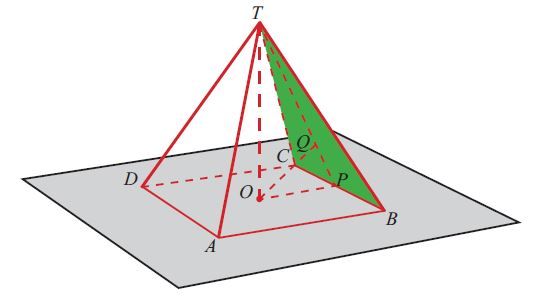 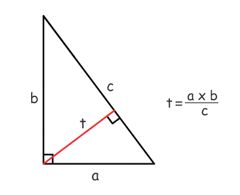 6 cm
6 cm
6 cm
MATERI
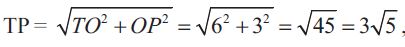